Macau Small and Medium Enterprises World ForumTheme 1 – Fintech & Security
Christopher Hui
Executive Director
12 December 2019
FinTech is highly relevant to SMEs
In Hong Kong, SMEs contribute to
S ecurity
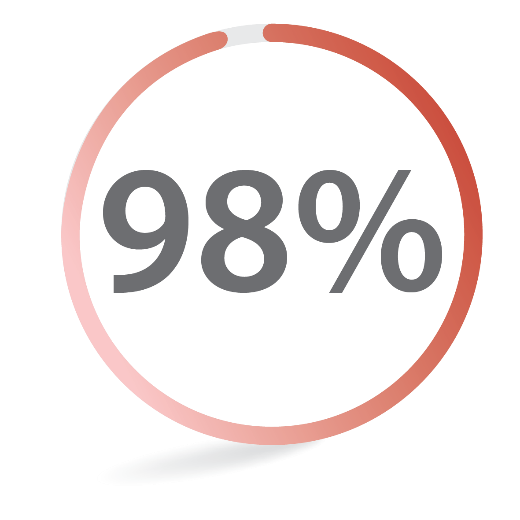 of total business units
M obility
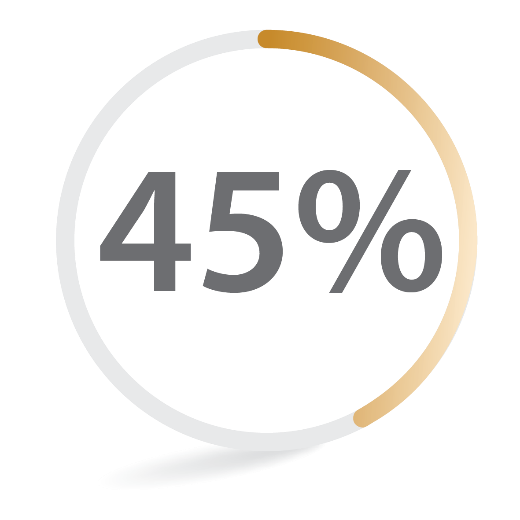 E fficiency
of total employment (excluding civil service)
FSDC’s work on FinTech
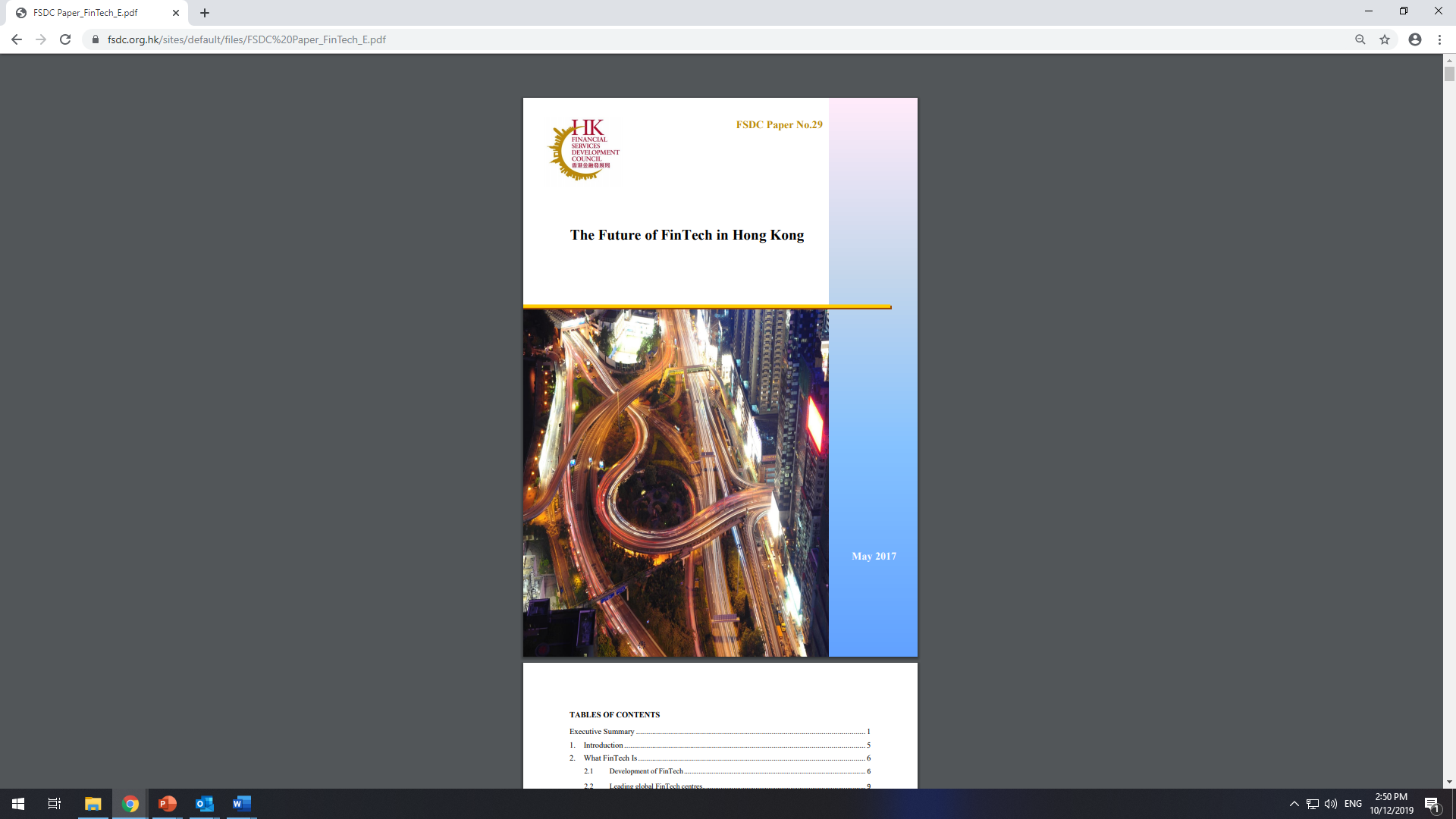 Five Key Areas:
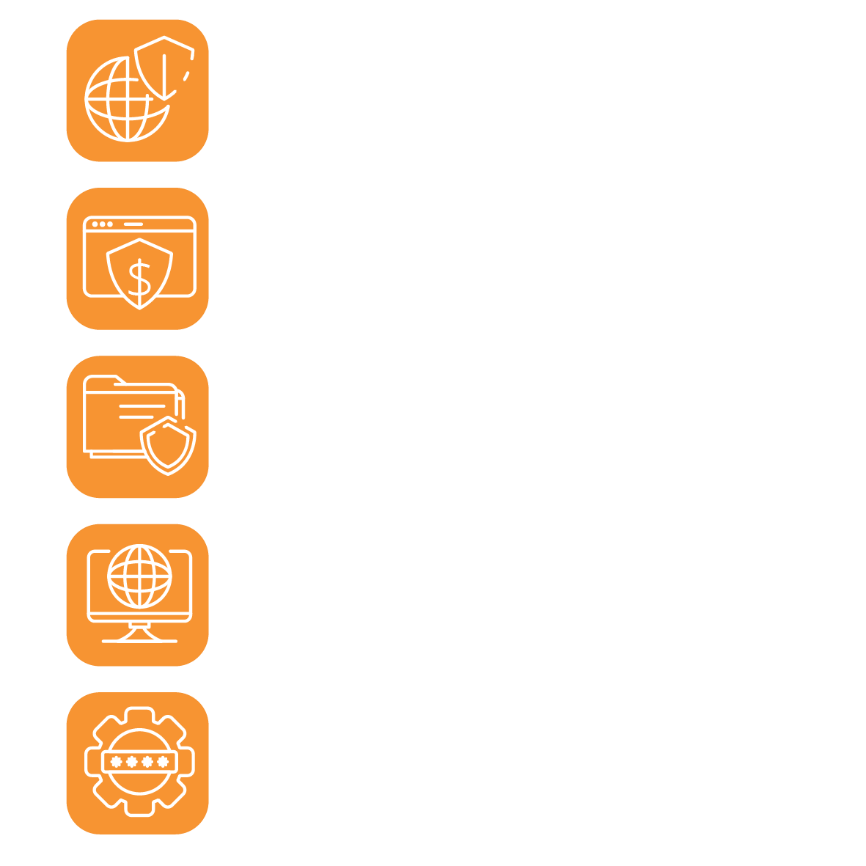 Cybersecurity
Payments and Securities Settlement
Digital ID and KYC Utility
WealthTech and InsurTech
RegTech
Within FinTech, cybersecurity is a key element…
Globally (2018)
Hong Kong (Q1-Q3, 2018)
Surveyed enterprises each faced
9,000+
256millon+
US$
13millon
145
US$
Total amount of cybercrime loss
Cyberattacks in total
Average cost of cybercrime
(+12% YOY change)
Average number of security breaches
(+11% YOY change)
Source: Accenture, Telstra Security
Robust cybersecurity framework is needed
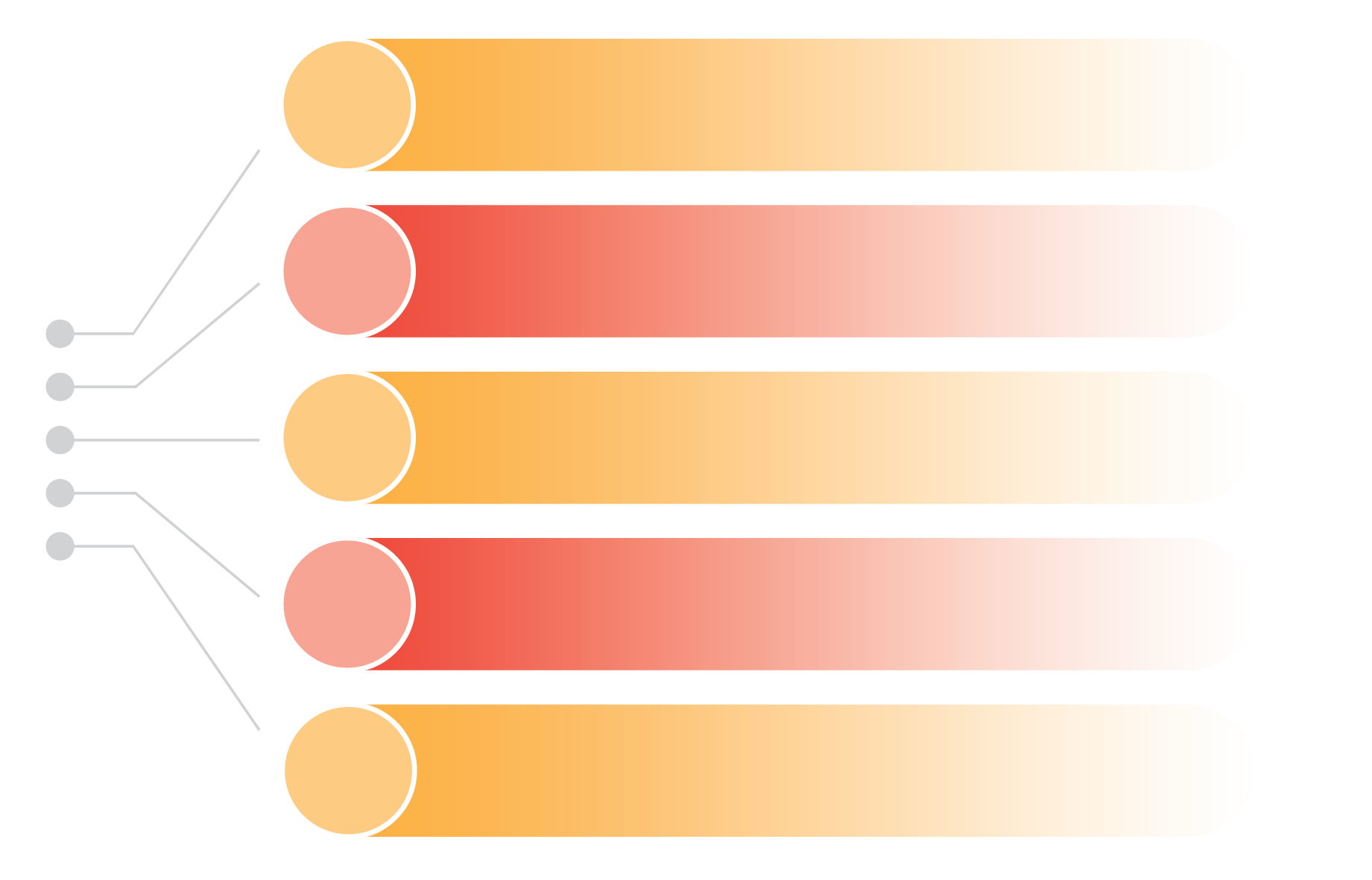 1
well-structured cybersecurity policy and strategy
2
cybersecurity culture
Key 
Components
3
education, training and skills
4
an effective set of legal and regulatory framework
5
standards, organisations and technologies
Thank you